Реализация комплексного подхода к использованию нетрадиционных технологий в процессе индивидуальной и групповой логопедической работы с детьми с ФНР и ОНР 5 – 7 лет в ДОО
Автор: 
Пушина Наталья Васильевна
Целевые ориентиры дошкольного образования
На этапе завершения дошкольного образования помимо прочих результатов воспитанник должен:
 хорошо понимать устную речь, 
выражать свои мысли и желания, 
использовать  речь в качестве средства общения, познания, творчества.
Задачи деятельности учителя – логопеда:
- выявление, преодоление и своевременное предупреждение нарушений развития речи у воспитанников, определение их уровня и характера;  
- формирование правильного произношения (воспитание артикуляционных навыков, звукопроизношения, слоговой структуры) и развитие фонематического слуха (способность осуществлять операции различения и узнавания фонем, составляющих звуковую оболочку слова);
- формирование навыков звукового анализа (специальные умственные действия по дифференциации фонем и установлению звуковой структуры слова);  
- развитие коммуникативно-познавательных процессов речевых способностей, успешности в общении.
Задачи деятельности учителя – логопеда:
создание условий для освоения детьми с ФНР и ОНР речевой культуры.
необходимость поиска новых приемов, методов и технологий коррекционной работы
Методический проект «Изучение эффективных методик коррекции звукопроизношения»
апробированы в логопедической практике нетрадиционные   технологии логопедической коррекционной работы: нетрадиционная артикуляционная гимнастика, технологии арт - педагогики (сказкотерапия, драматерапия, изотерапия, библиотерапия, кинезитерапия), нейропсихологические упражнения, нетрадиционная дыхательная гимнастика).
Методический проект «Изучение эффективных методик коррекции звукопроизношения»
Важно не овладение данными технологиями в процессе коррекционной работы, а их сочетание с традиционными упражнениями по логопедической коррекции, определение комплекса упражнений и формы их подачи на коррекционных занятиях.
Передо мной встали следующие вопросы:
- какие из указанных технологий использовать на конкретном занятии с конкретным ребенком? Какие из них дадут нужный результат в работе с конкретным ребенком?
- сколько упражнений использовать каждой из выбранных нетрадиционных технологий на занятии?
- какие именно упражнения использовать каждой из выбранных нетрадиционных технологий для коррекционной работы с конкретным ребенком?
- как органично встроить упражнения нетрадиционных технологий в коррекционное занятие? 
- как обеспечить результативность данной комплексной методики коррекционной работы с детьми с ФНР и ОНР?
В результате реализации методического проекта появились:
- рабочая программа учителя – логопеда, в которой на каждом занятии указаны нетрадиционные технологии коррекционной работы с детьми, их возможные варианты;
 - записи в планировании индивидуальной работы, касающиеся нетрадиционных технологий (их комплекса, сочетания, дозировки упражнений и формы использования в процессе коррекционной работы с каждым ребенком).
Развивающая речевая среда
- консультации для воспитателей и инструктора по физической культуре по использованию в процессе непосредственной образовательной деятельности, самостоятельной деятельности детей, во время проведения праздников и воспитательных мероприятий специальных комплексов упражнений нетрадиционных технологий коррекционной работы (нетрадиционная дыхательная гимнастика, кинезиологические упражнения и т.д.); 
- консультационные материалы по просвещению   родителей по использованию комплекса нетрадиционных упражнений для выполнения их с детьми дома; 
- рабочая программа   по патриотическому воспитанию    детей 5 – 7 лет с логопедическим компонентом (появилась идея реализации любого направления воспитания в ДОО   с использованием логопедического компонента! А это уже реализация развивающего потенциала использования комплекса нетрадиционных приемов и технологий в коррекционном процессе!)
Моя педагогическая находка
«Реализация комплексного подхода к использованию нетрадиционных технологий в процессе индивидуальной и групповой логопедической работы с детьми с ФНР и ОНР 5 – 7 лет в ДОО». 
Цель: повышение качества коррекционной работы с дошкольниками 5 – 7 лет с ФНР и ОНР с помощью комплекса нетрадиционных приемов и методик, технологии арт - педагогики, нейропсихологических упражнений, нетрадиционной дыхательной гимнастики и создания развивающей речевой среды коррекционной работы
Планируемые результаты
- повышение качества коррекционной работы с детьми с ФНР и ОНР 5 – 7 лет с помощью использования комплекса нетрадиционных приемов и технологий коррекционной работы:
                            для детей с ФНР:
                   - правильно артикулировать все звуки речи в различных фонетических позициях и формах речи; 
                   - четко дифференцировать все изученные звуки;
                           для детей с ОНР: 
                    -  понимать обращенную речь в соответствии с параметрами возрастной нормы; 
                   - фонетически правильно оформлять звуковую сторону речи; 
                   - правильно передавать слоговую структуру слов, используемых в самостоятельной речи; 
                   - пользоваться в самостоятельной речи простыми распространенными я сложными предложениями, 
                   - владеть навыками диалогической речи;
- формирование устойчивой мотивации воспитанников к коррекционным занятиям,
- речевая активность   воспитанников с ФНР и ОНР в процессе коррекционных занятий, НОД, праздников и мероприятий, самостоятельной деятельности в ДОО; 
- обеспечение педагогических и психологических условий игровой деятельности детей с использованием нетрадиционных приемов и технологий коррекционной работы, 
-вовлечение в коррекционно – развивающий процесс с детьми с ФНР и ОНР воспитателей, инструктора по физической культуре, родителей (законных представителей) воспитанников.
Почему именно указанные выше   нетрадиционные технологии Вы выбрали?
-  формируют мотивацию и устойчивый интерес детей с ФНР и ОНР к коррекционным занятиям и обеспечивают их речевую активность, 
-  реализуются в форме игры, что соответствует основному виду деятельности в дошкольном возрасте, 
- позволяют разнообразить коррекционные занятия и обеспечить их комплексный подход к решению не только коррекционных, но и воспитательных, и развивающих задач, 
- обеспечивают развивающую речевую среду для данной категории детей и комплексный подход к решению коррекционных задач,
- индивидуализируют   коррекционный процесс и обеспечивают двигательную активность   ребенка, 
- вовлекают в коррекционный и развивающий процесс всех сотрудников детского сада и родителей (законных представителей) воспитанников, делая его непрерывным без потери интереса и привыкания, 
- обеспечивают качество коррекционной работы с детьми ФНР и ОНР.
Какова инновационная составляющая использования нетрадиционных приемов и технологий?
- использование не одной –  двух технологий, а нескольких технологий в образовательном процессе, 
-  технологии представляют собой целый комплекс, часть их имеет непосредственное отношение к коррекции звукопроизношения (дыхательные упражнения, артикуляционная гимнастика, а другая часть – создает условия для успешной коррекционной работы и развития ребенка, а также обеспечивает   речевые пробы и тренировку, реализацию речевой деятельности, 
-  используемые нетрадиционные приемы и технологии органично встроены в коррекционную деятельность и воспитательную деятельность учителя – логопеда и педагогов детского сада.
А кто я, учитель – логопед, в этом пространстве коррекционно - развивающей работы?
-    организатор, 
исполнитель,
 консультант.
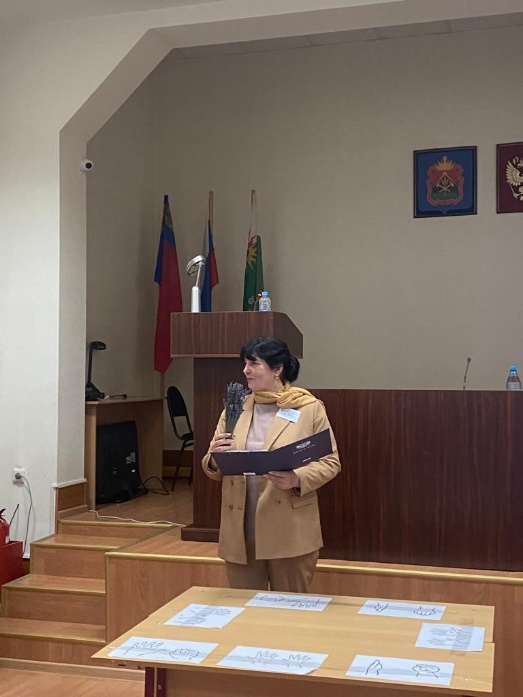 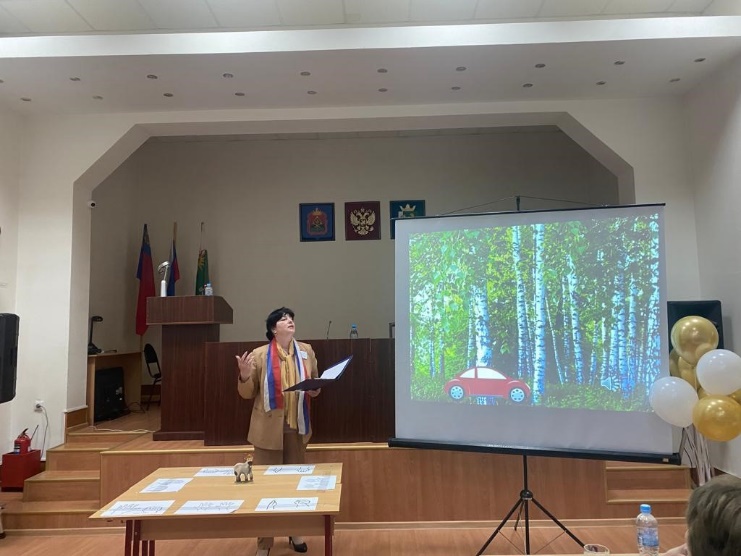 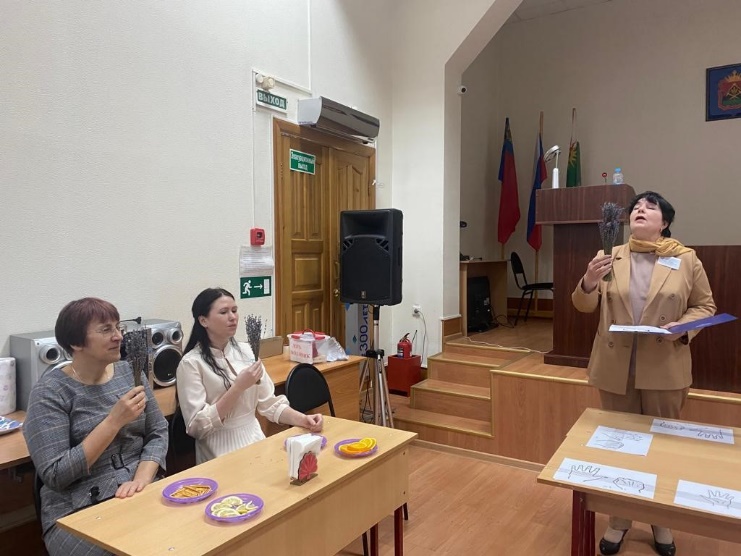